Германия
Выполнялась учащейся 9 «Б» класса
Аркатовой Светланы
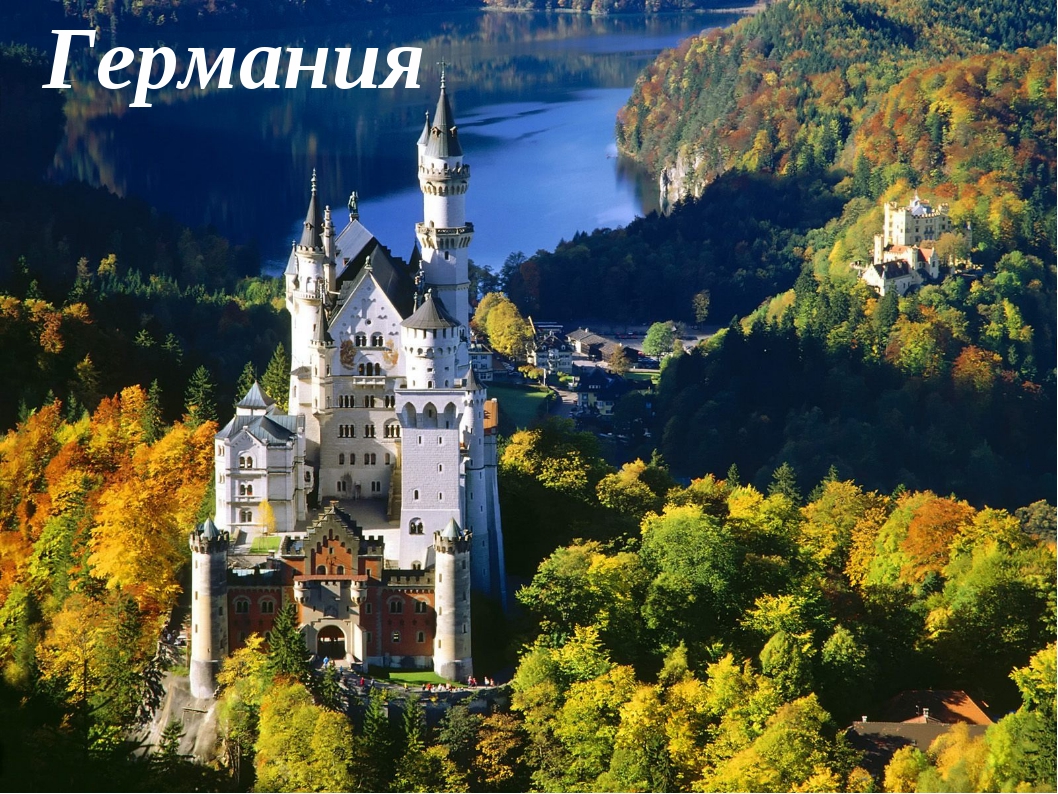 Германия, официальное название — Федеративная Республика Германия, ФРГ — государство в Центральной Европе. Население, составляет более 82 миллионов человек, Территория — 357 021 км². Занимает 16 место в мире по численности населения и 62 по территории. Столица — Берлин. Государственный язык — немецкий. Около 64 % населения исповедует христианство. Денежная единица — евро.
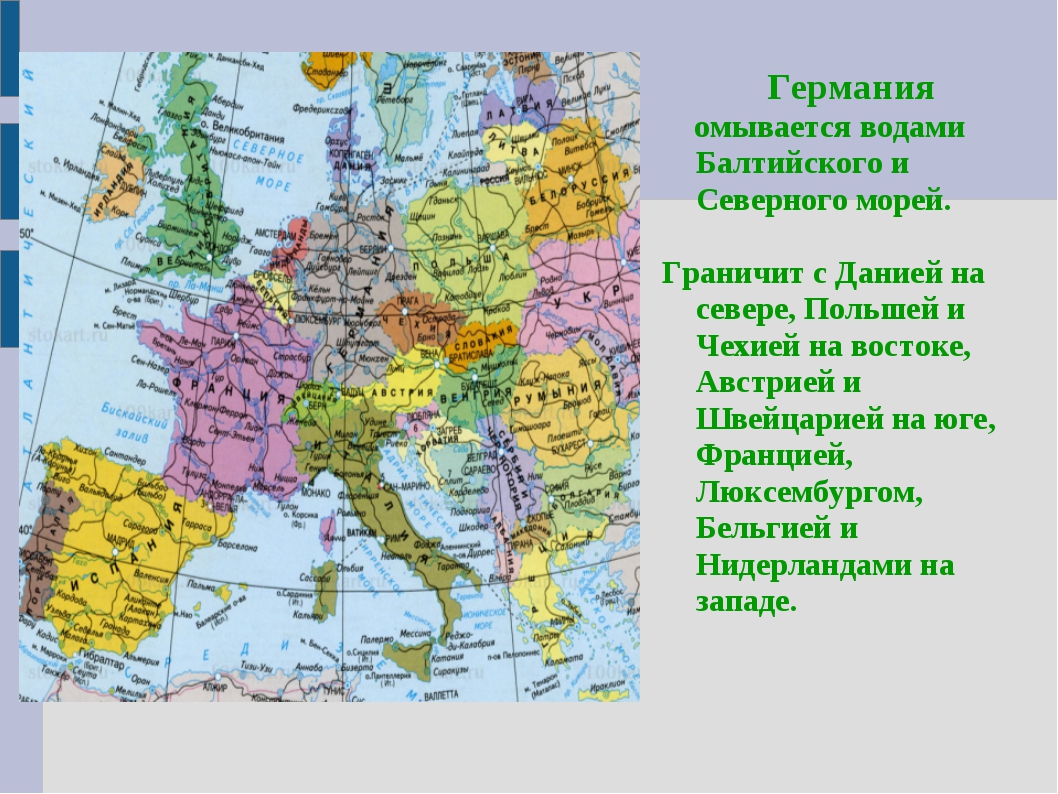 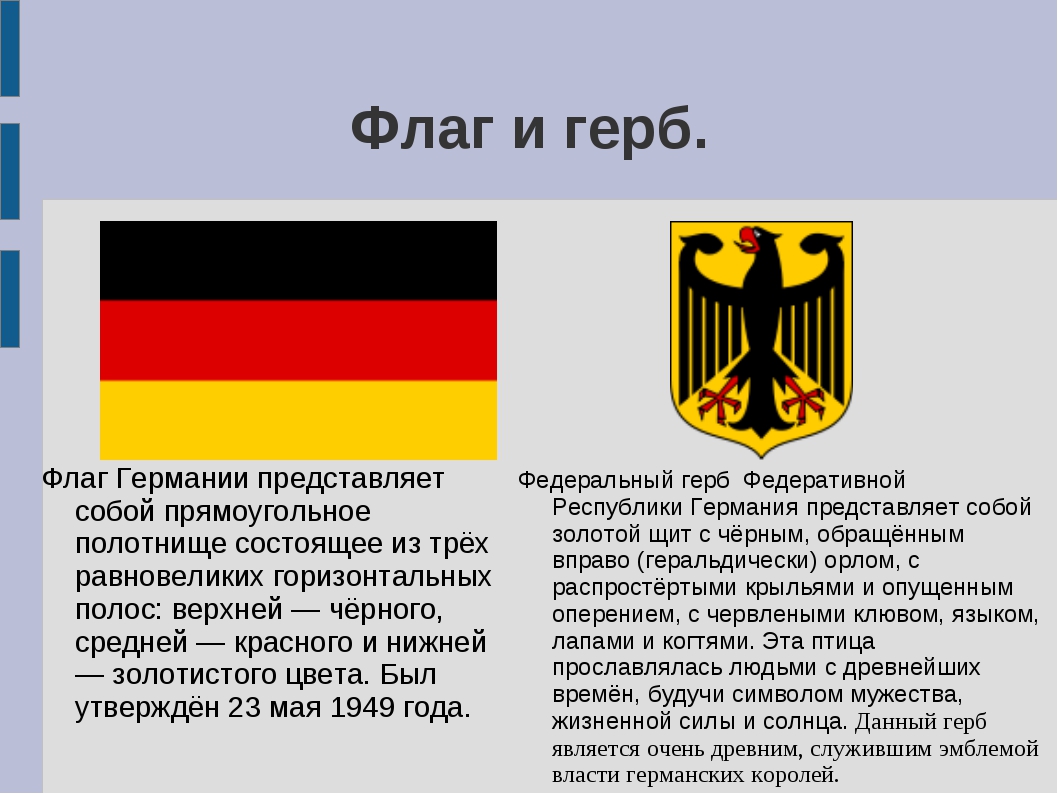 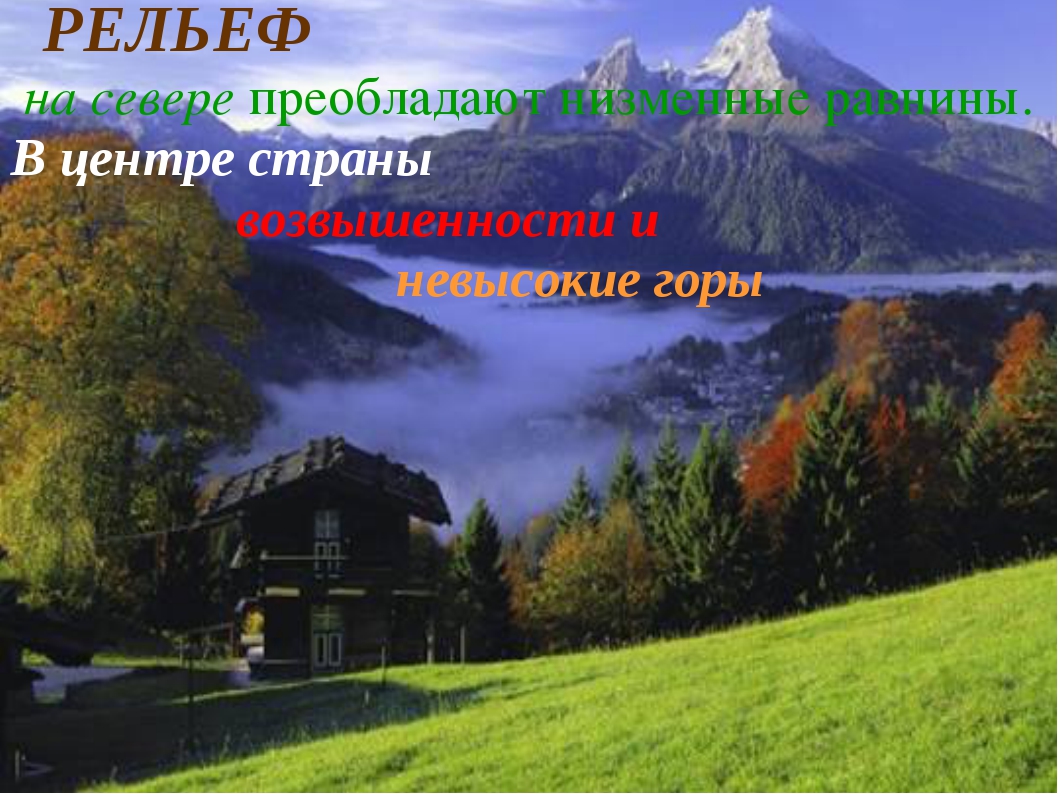 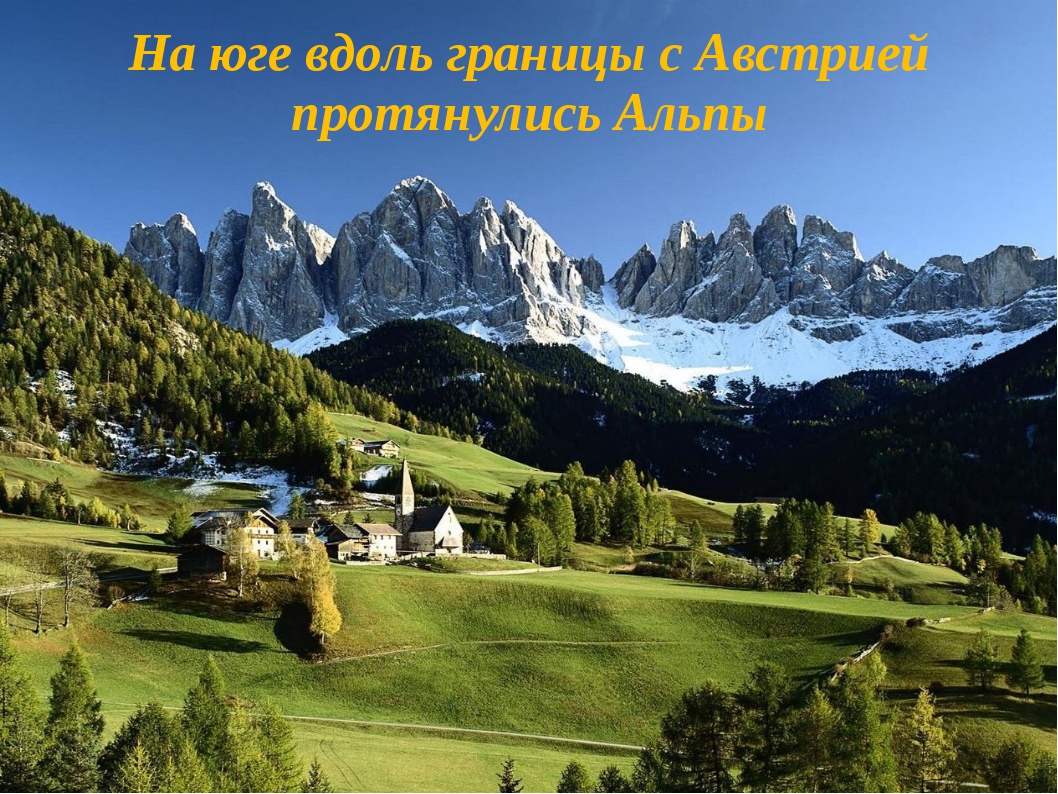 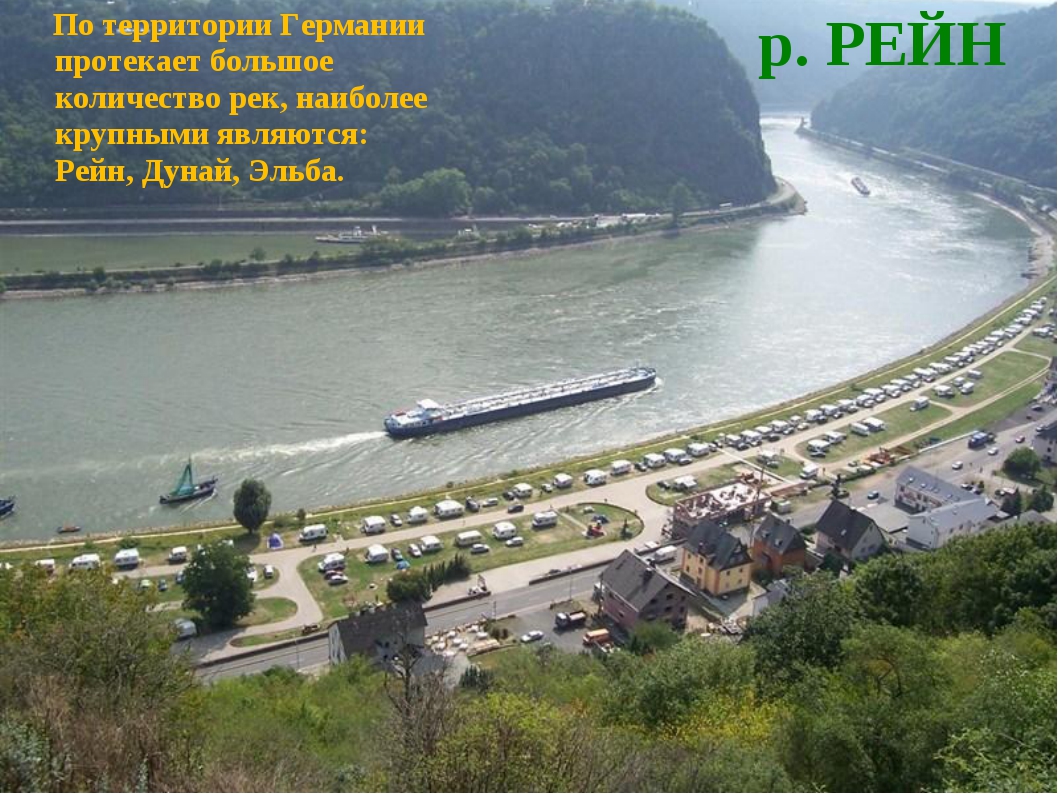 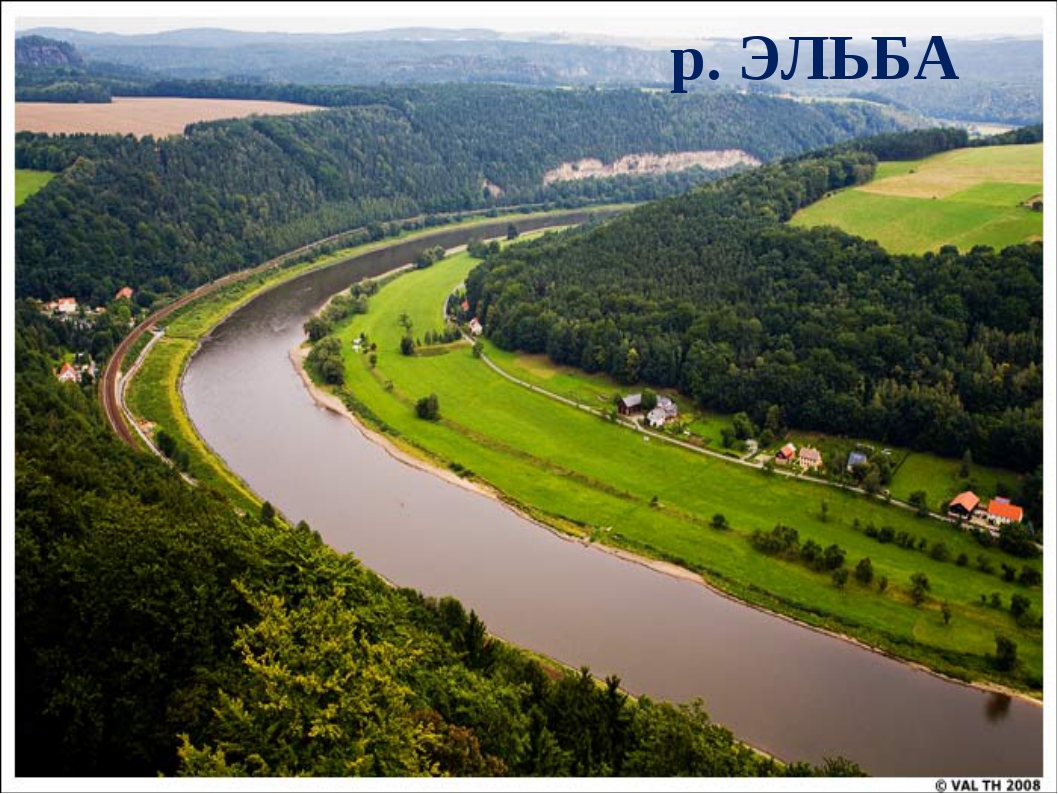 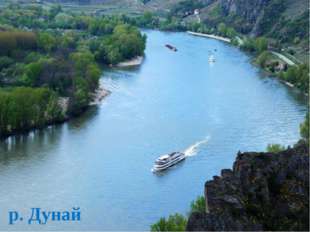 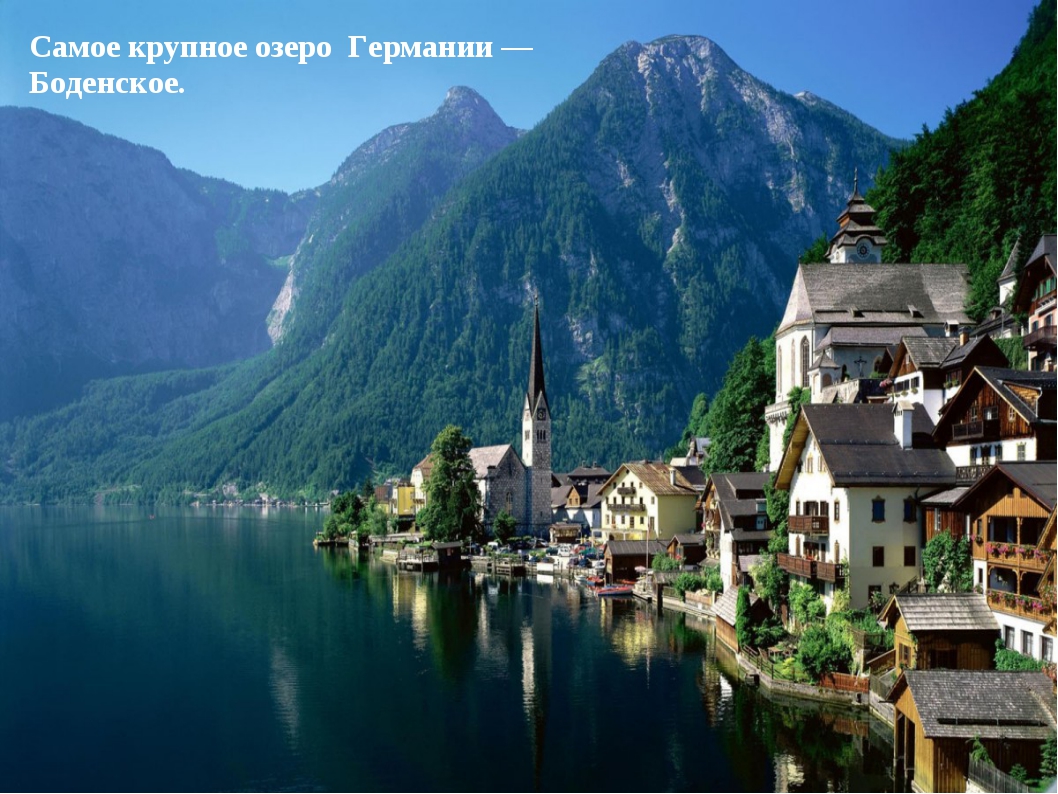 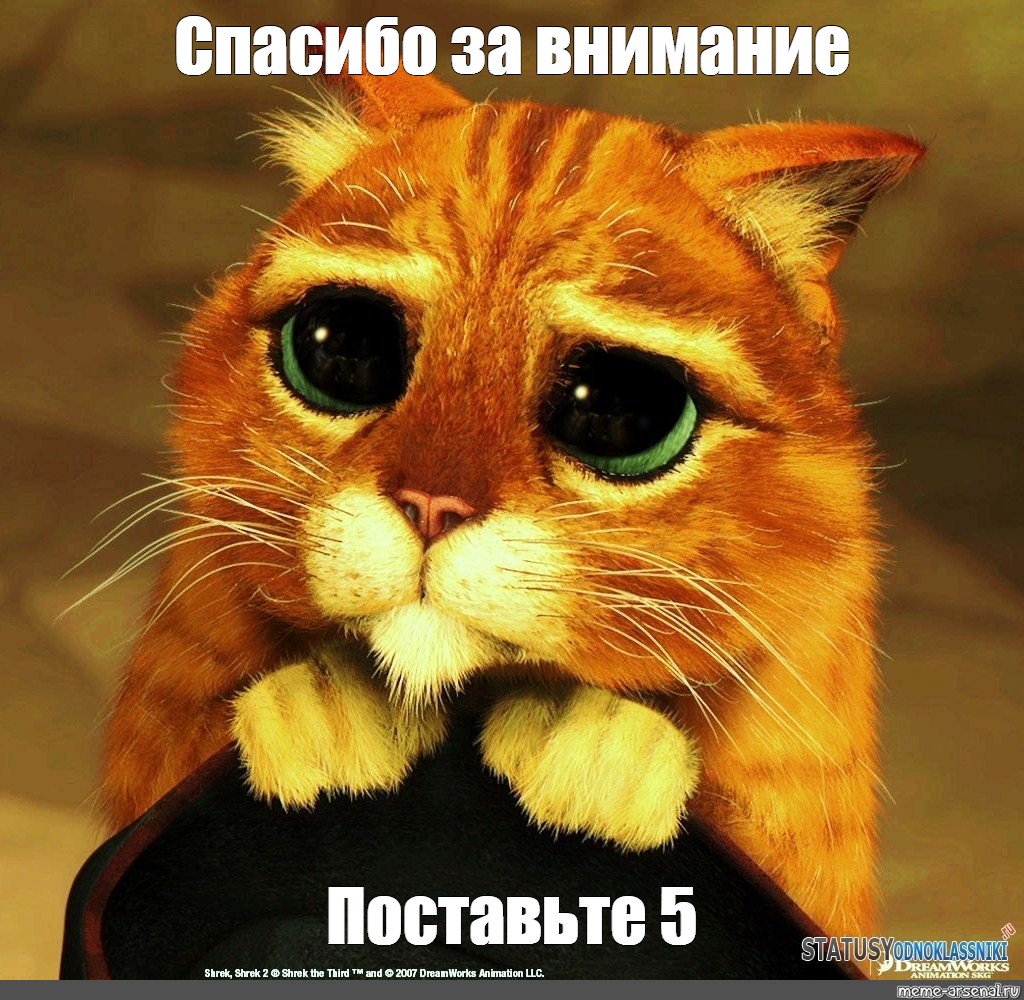